T3 periode 1 
Thema 5
Lineair verband
Thema Kwadratisch verband
8. Formule/grafiek
9. Parabool
10. Oplossing Zoeken
11. 2 oplossingen
Leerdoelen
Aan het eind van de paragraaf weet je:
kun je een kwadratisch verband herkennen aan de formule.
kun je een tabel bij een kwadratisch verband maken.
kun je een grafiek bij een kwadratisch verband maken.
weet je dat de grafiek van een kwadratisch verband een parabool wordt genoemd.
weet je hoe je aan de formule van een kwadratisch verband kunt zien of je te maken hebt met een dalparabool of met een bergparabool.
weet je wat wordt bedoeld met de top van een parabool en met het minimum of maximum.
weet je dat een parabool symmetrisch is en dat de symmetrie-as door de top loopt.
weet je wat wordt bedoeld met een kwadratische vergelijking.
kun je controleren of een getal de oplossing van een kwadratische vergelijking is.
weet je dat een kwadratische vergelijking twee oplossingen kan hebben.
Thema: Kwadratisch Verband; 8. Formule/grafiek
Kwadratisch verband, tabel
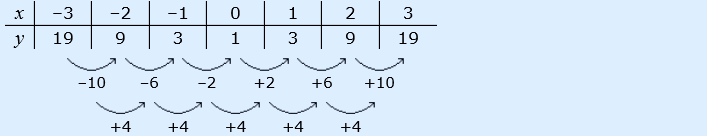 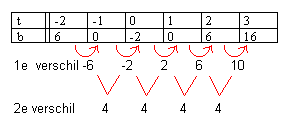 Thema: Kwadratisch Verband; 8. Formule/grafiek
Kwadratisch verband, grafiek
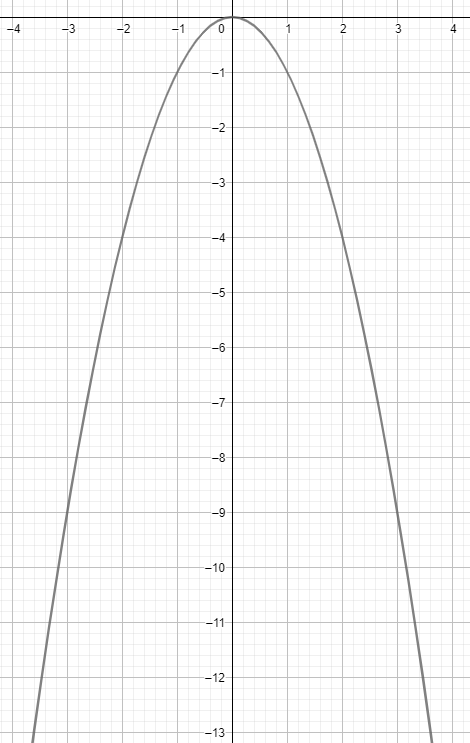 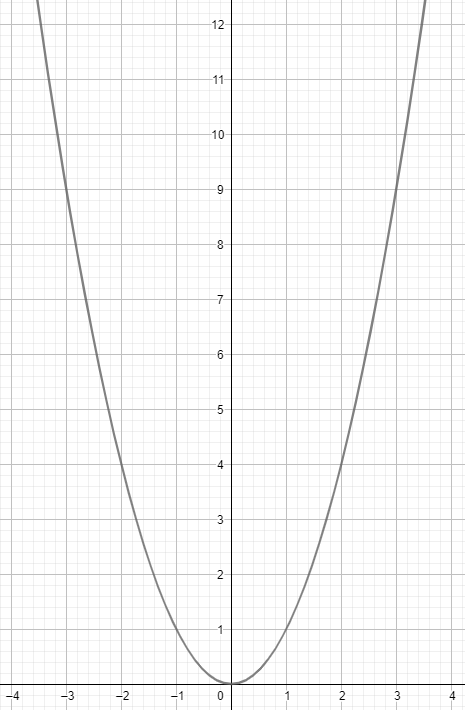 Grafieken lijken erg op elkaar, hoe komt dat?
Y=x2 -> dalparabool
Y=-x2 -> bergparabool

Conclusie,
Altijd dalparabool, behalve als er een - voor X staat
Waar ligt de top van deze parabolen?
Thema: Kwadratisch Verband; 8. Formule/grafiek
Tabel bij formule en grafiek tekenen
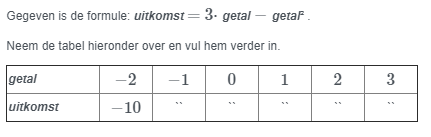 Dit zou je met een rekenschema kunnen doen, hoe stel je deze op?
Thema: Kwadratisch Verband; 8. Formule/grafiek
Leerdoelen
Aan het eind van de paragraaf weet je:
kun je een kwadratisch verband herkennen aan de formule.
kun je een tabel bij een kwadratisch verband maken.
kun je een grafiek bij een kwadratisch verband maken.
weet je dat de grafiek van een kwadratisch verband een parabool wordt genoemd.
weet je hoe je aan de formule van een kwadratisch verband kunt zien of je te maken hebt met een dalparabool of met een bergparabool.
weet je wat wordt bedoeld met de top van een parabool en met het minimum of maximum.
weet je dat een parabool symmetrisch is en dat de symmetrie-as door de top loopt.
weet je wat wordt bedoeld met een kwadratische vergelijking.
kun je controleren of een getal de oplossing van een kwadratische vergelijking is.
weet je dat een kwadratische vergelijking twee oplossingen kan hebben.
Thema: Kwadratisch Verband; 8. Formule/grafiek
Parabolen en symmetrie
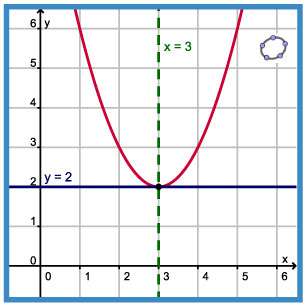 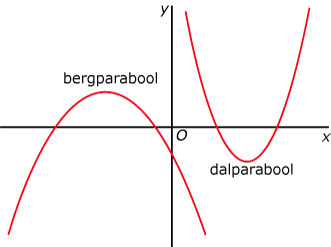 Thema: Kwadratisch Verband; 9. Parabool
Toppen van een Parabool
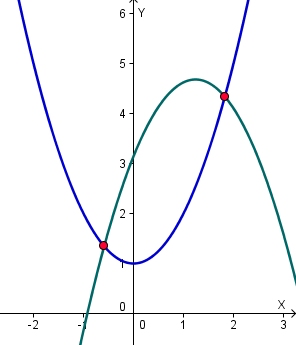 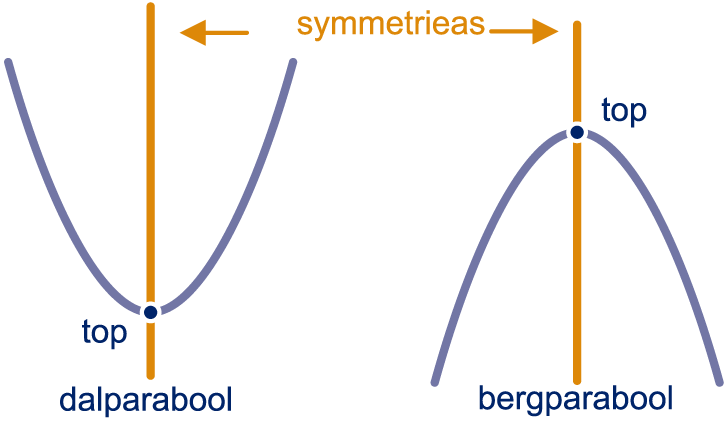 Thema: Kwadratisch Verband; 9. Parabool
Tekenen van grafiek
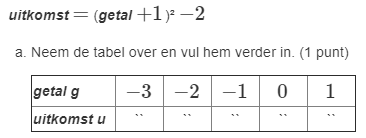 Thema: Kwadratisch Verband; 9. Parabool
Toppen van een Parabool
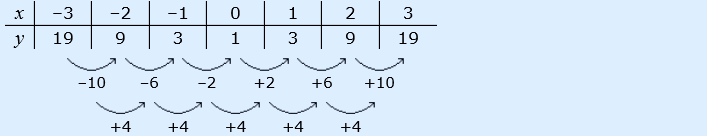 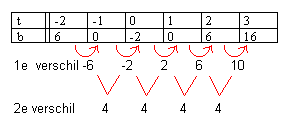 Waar ligt de top van deze parabool?
Welke lijn is de symmetrie-as
Zonder een grafiek te tekenen!
Thema: Kwadratisch Verband; 9. Parabool
Leerdoelen
Aan het eind van de paragraaf weet je:
kun je een kwadratisch verband herkennen aan de formule.
kun je een tabel bij een kwadratisch verband maken.
kun je een grafiek bij een kwadratisch verband maken.
weet je dat de grafiek van een kwadratisch verband een parabool wordt genoemd.
weet je hoe je aan de formule van een kwadratisch verband kunt zien of je te maken hebt met een dalparabool of met een bergparabool.
weet je wat wordt bedoeld met de top van een parabool en met het minimum of maximum.
weet je dat een parabool symmetrisch is en dat de symmetrie-as door de top loopt.
weet je wat wordt bedoeld met een kwadratische vergelijking.
kun je controleren of een getal de oplossing van een kwadratische vergelijking is.
weet je dat een kwadratische vergelijking twee oplossingen kan hebben.
Thema: Kwadratisch Verband; 8. Formule/grafiek
Oplossing zoeken
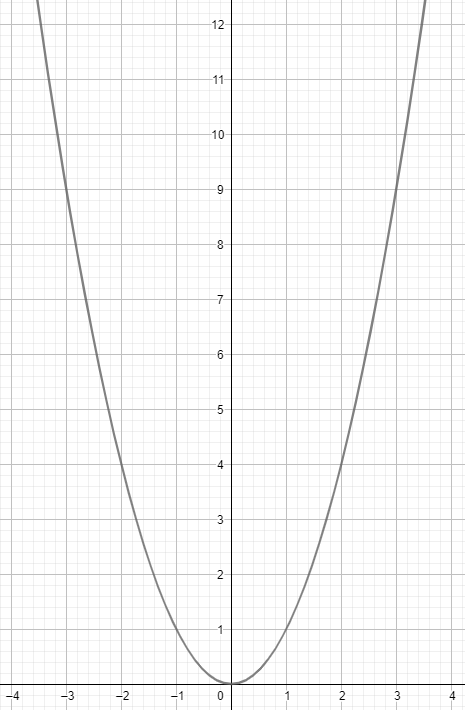 Formule: y=x2
Wanneer is y=9

Hoe kun je dit oplossen?

Aflezen in assenstelsel
Tabel maken en aflezen
Vergelijking oplossen
Thema: Kwadratisch Verband; 10. Oplossing zoeken
Oplossing zoeken
Formule: y=(x+2)2
Wanneer is y=49

Hoe kun je dit oplossen?

Aflezen in assenstelsel, is er niet, dus moet je deze maken
Tabel maken en aflezen
Vergelijking oplossen
Thema: Kwadratisch Verband; 10. Oplossing zoeken